Over isen
Et engineeringforløb
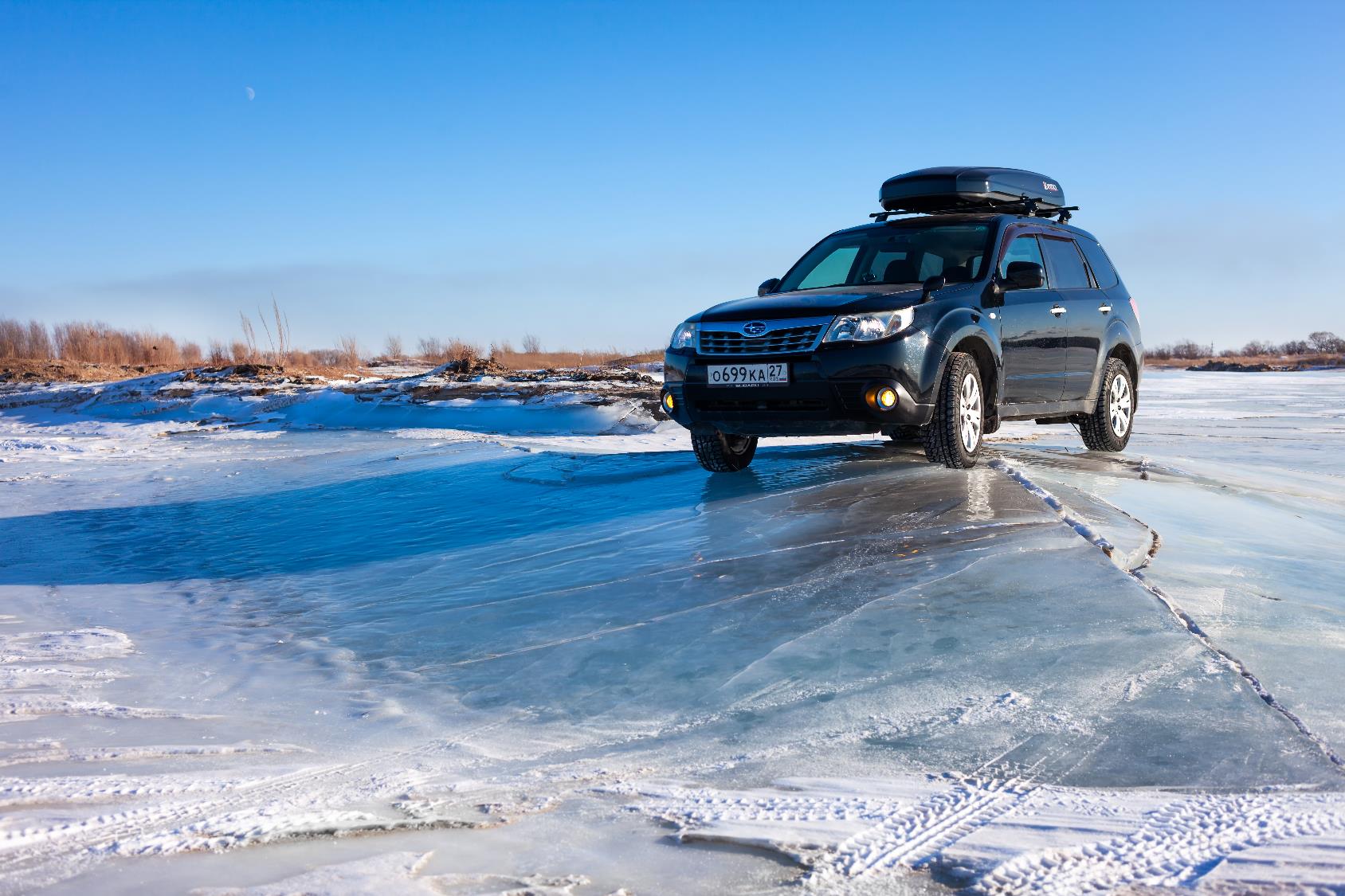 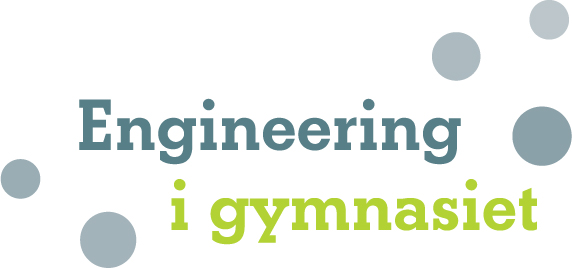 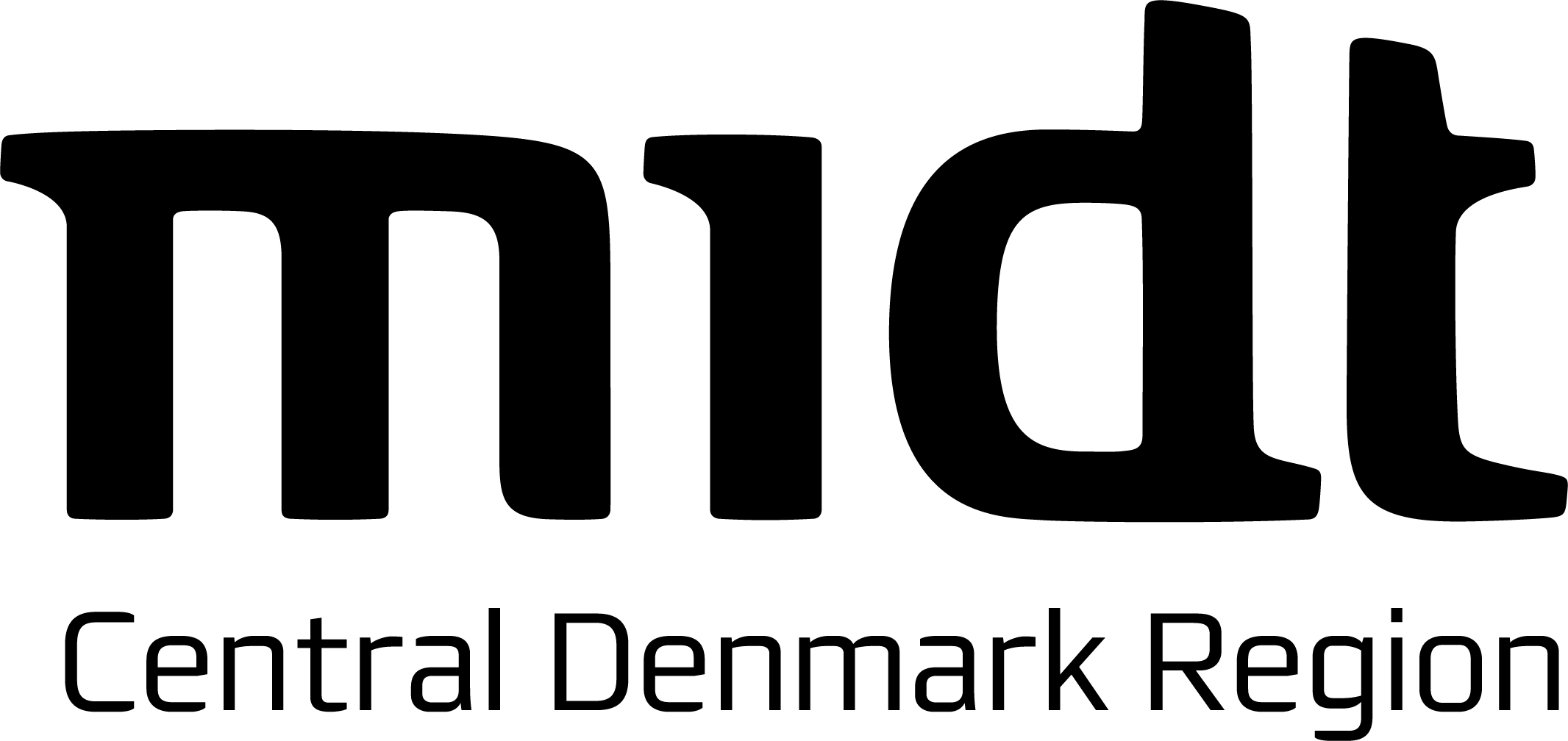 Forløb udviklet af lærere fra Silkeborg Gymnasium, som en del af Kompetenceudviklingsforløbet Engineering i gymnasiet
Lene Storm vil samle penge ind til fattige børn i Indien
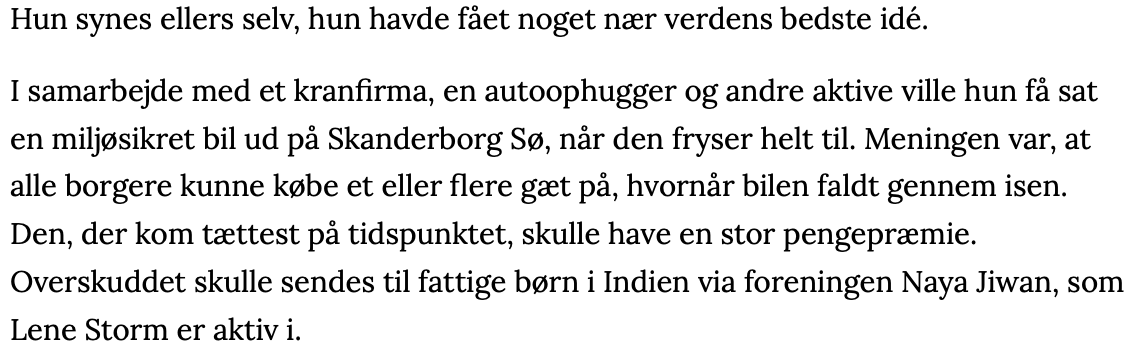 https://stiften.dk/artikel/bil-ide-på-tynd-is
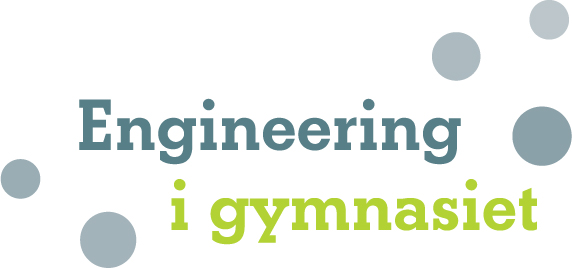 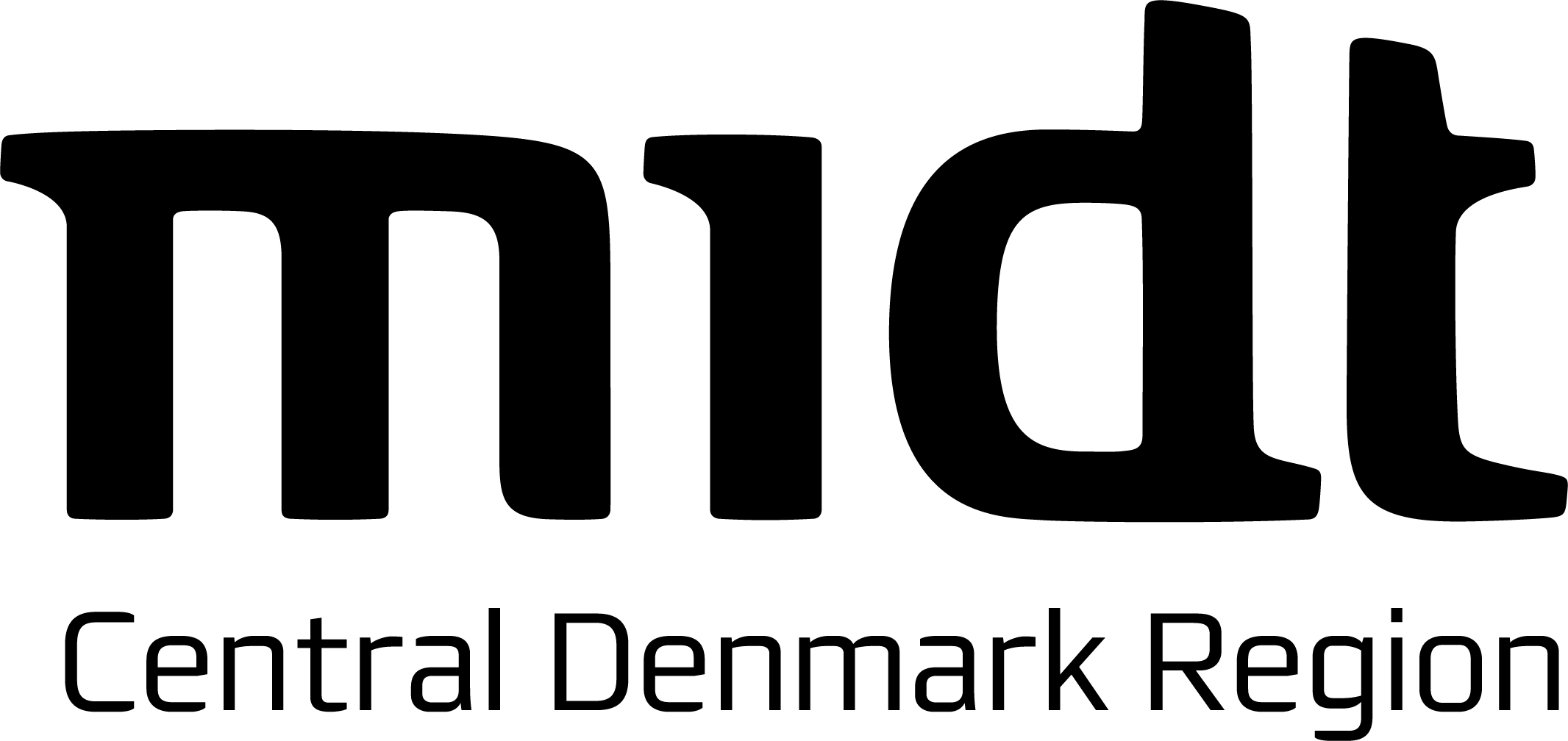 Forløb udviklet af lærere fra Silkeborg Gymnasium, som en del af Kompetenceudviklingsforløbet Engineering i gymnasiet
.... men hvad hvis nogen fik den tanke at gå ud for at kigge til bilen....?
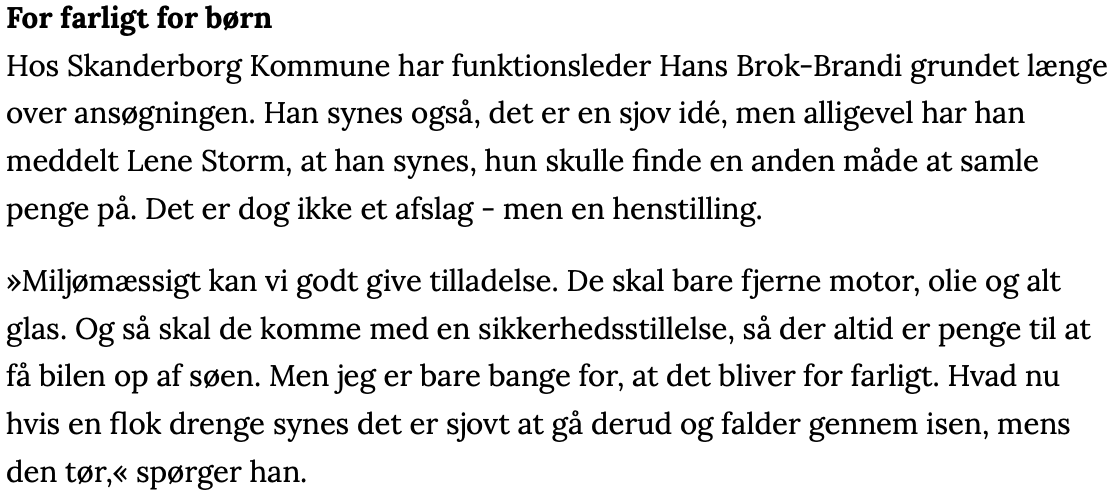 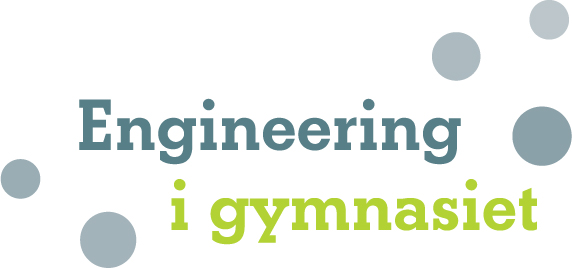 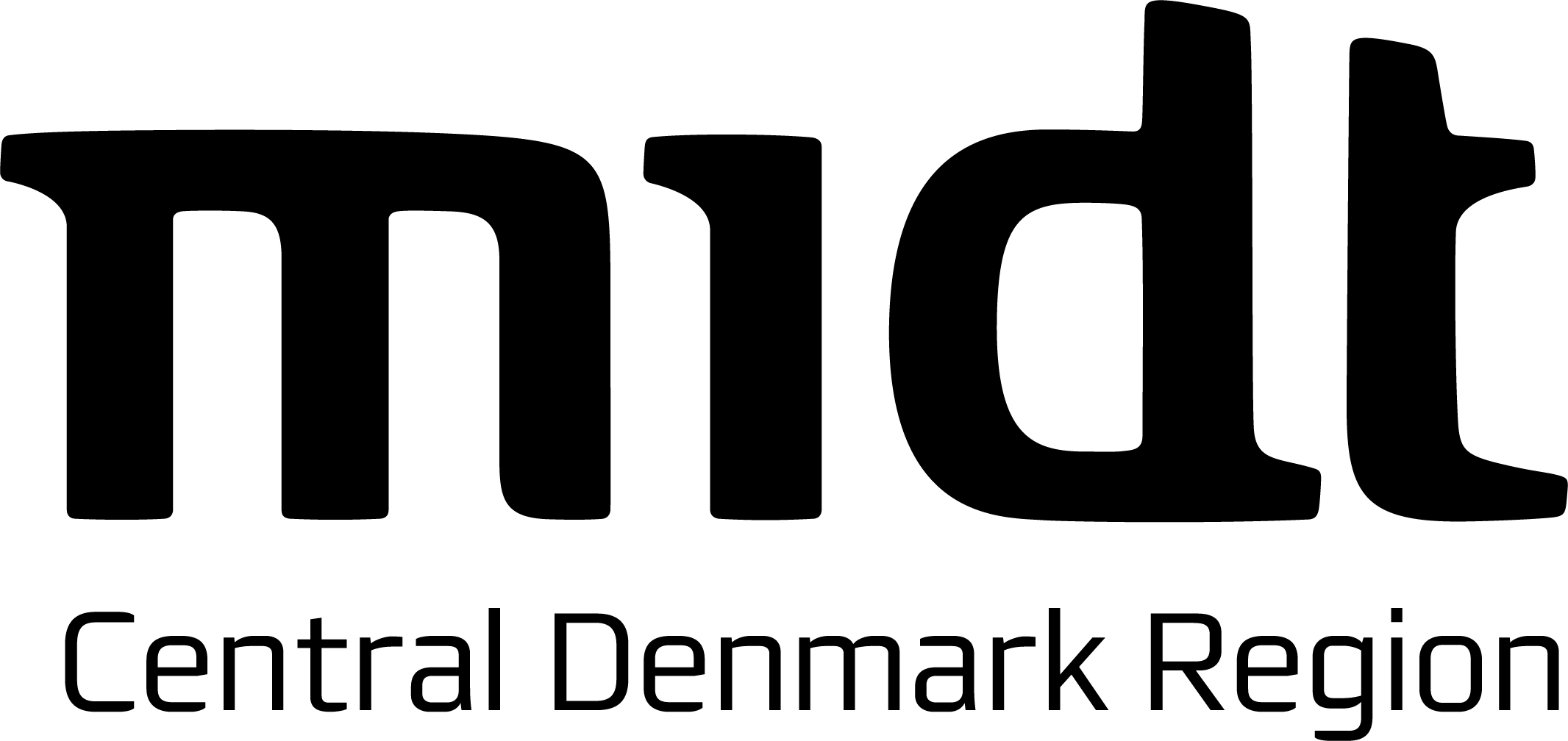 Forløb udviklet af lærere fra Silkeborg Gymnasium, som en del af Kompetenceudviklingsforløbet Engineering i gymnasiet
Løsninger efterlyses...
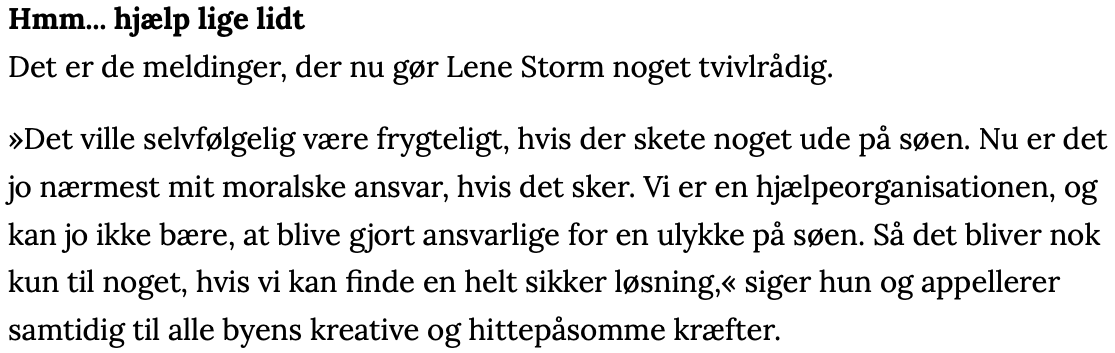 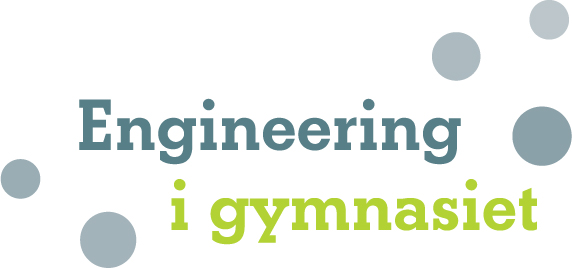 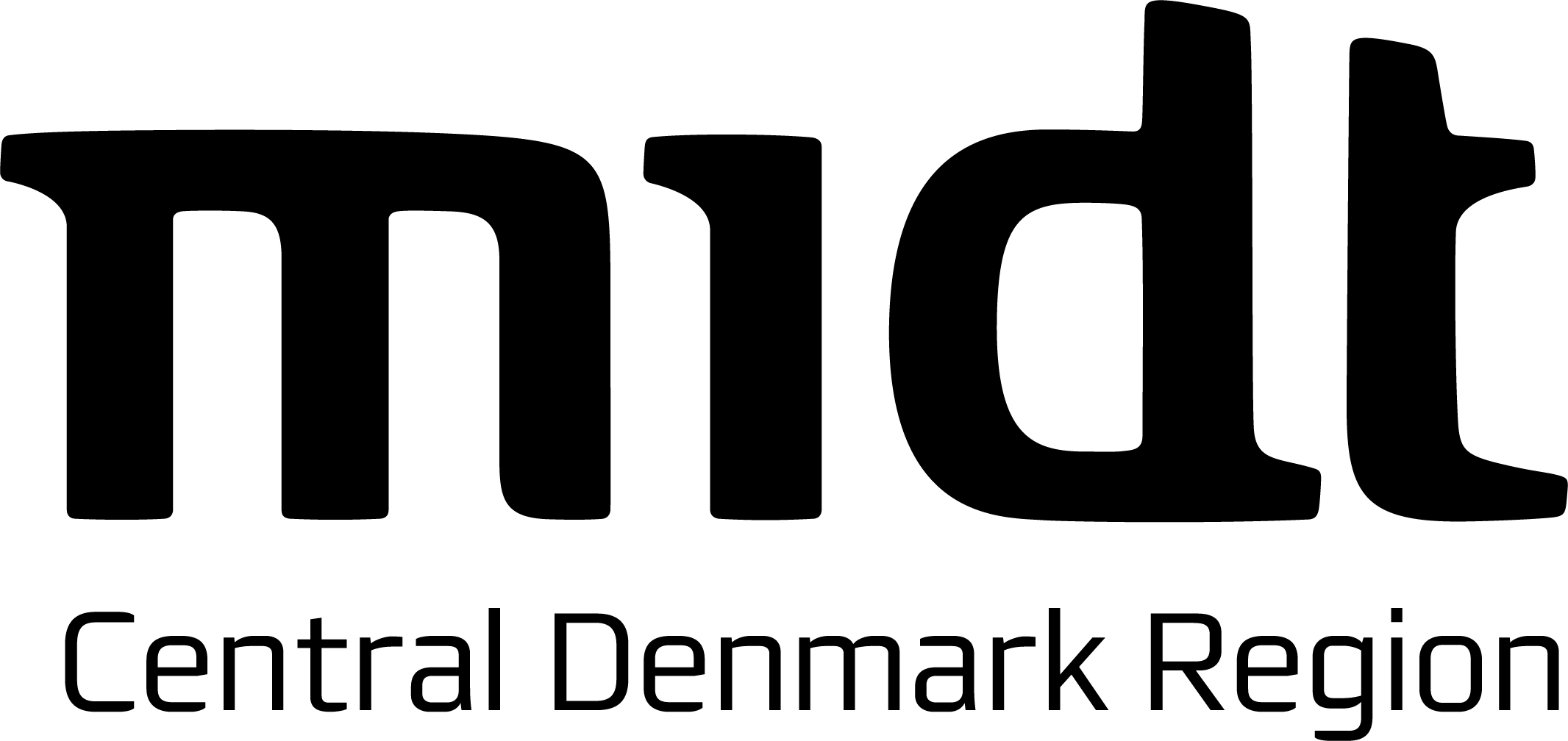 Forløb udviklet af lærere fra Silkeborg Gymnasium, som en del af Kompetenceudviklingsforløbet Engineering i gymnasiet
Opgave
Projektet er er supergod idé. MEN alle ved, at det er en umulighed at holde folk væk fra is på en sø.

Jeres opgave er at hjælpe Lene Storm ved at komme med gode råd, som gør det mere sikkert at gå ud på isen, selvom den ikke er erklæret sikker.
Hvis gode råd skal have værdi, skal de selvfølgelig være videnskabeligt funderet. Derfor skal I lave en model af situationen, så I kan undersøge problemet eksperimentelt.
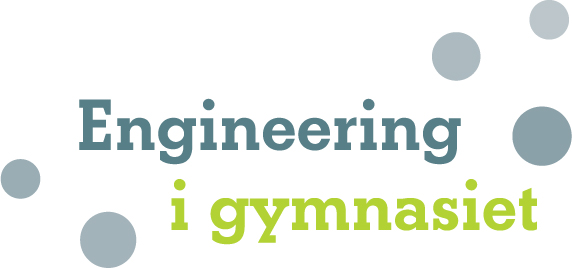 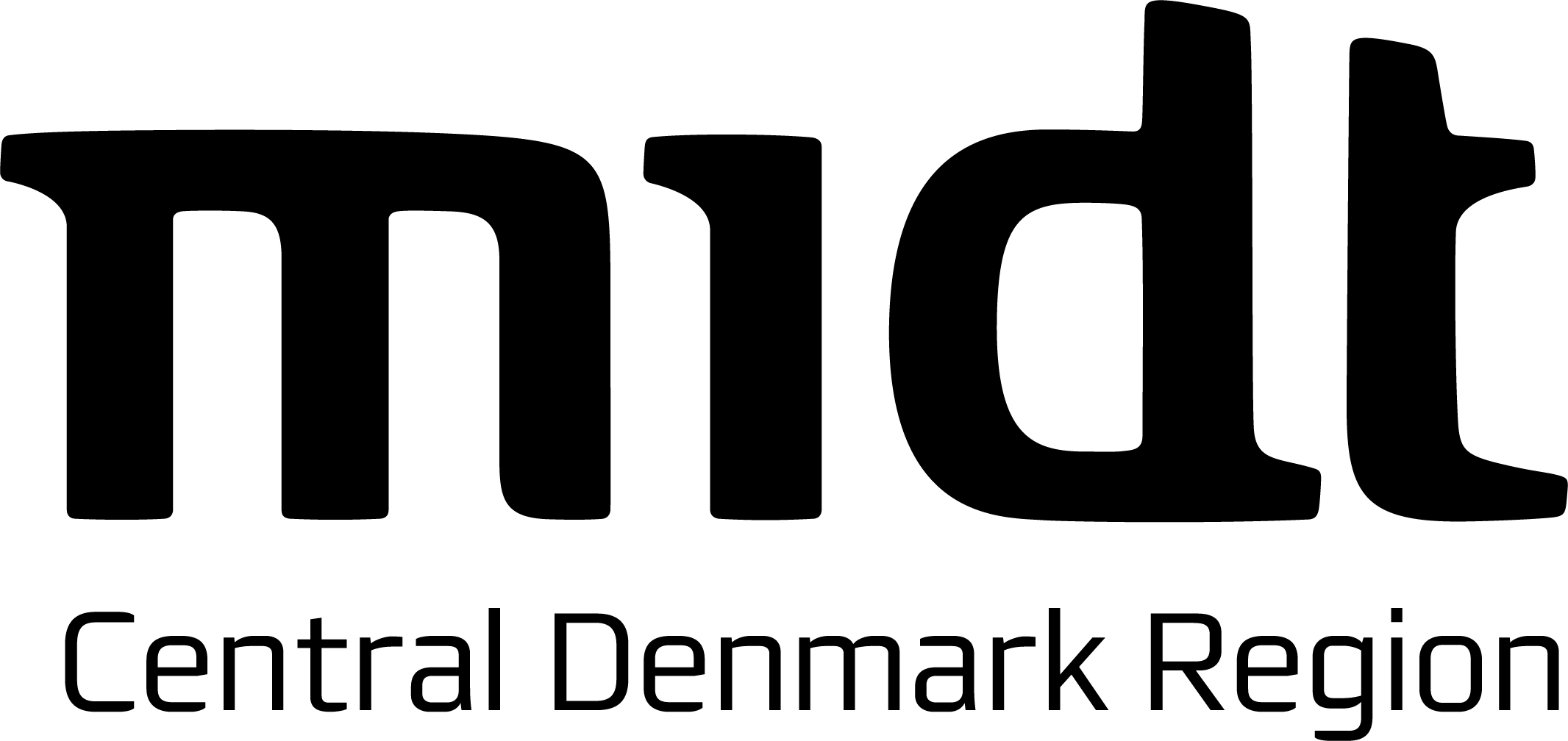 Forløb udviklet af lærere fra Silkeborg Gymnasium, som en del af Kompetenceudviklingsforløbet Engineering i gymnasiet
FITS-modellen - en model til at strukturere arbejdet
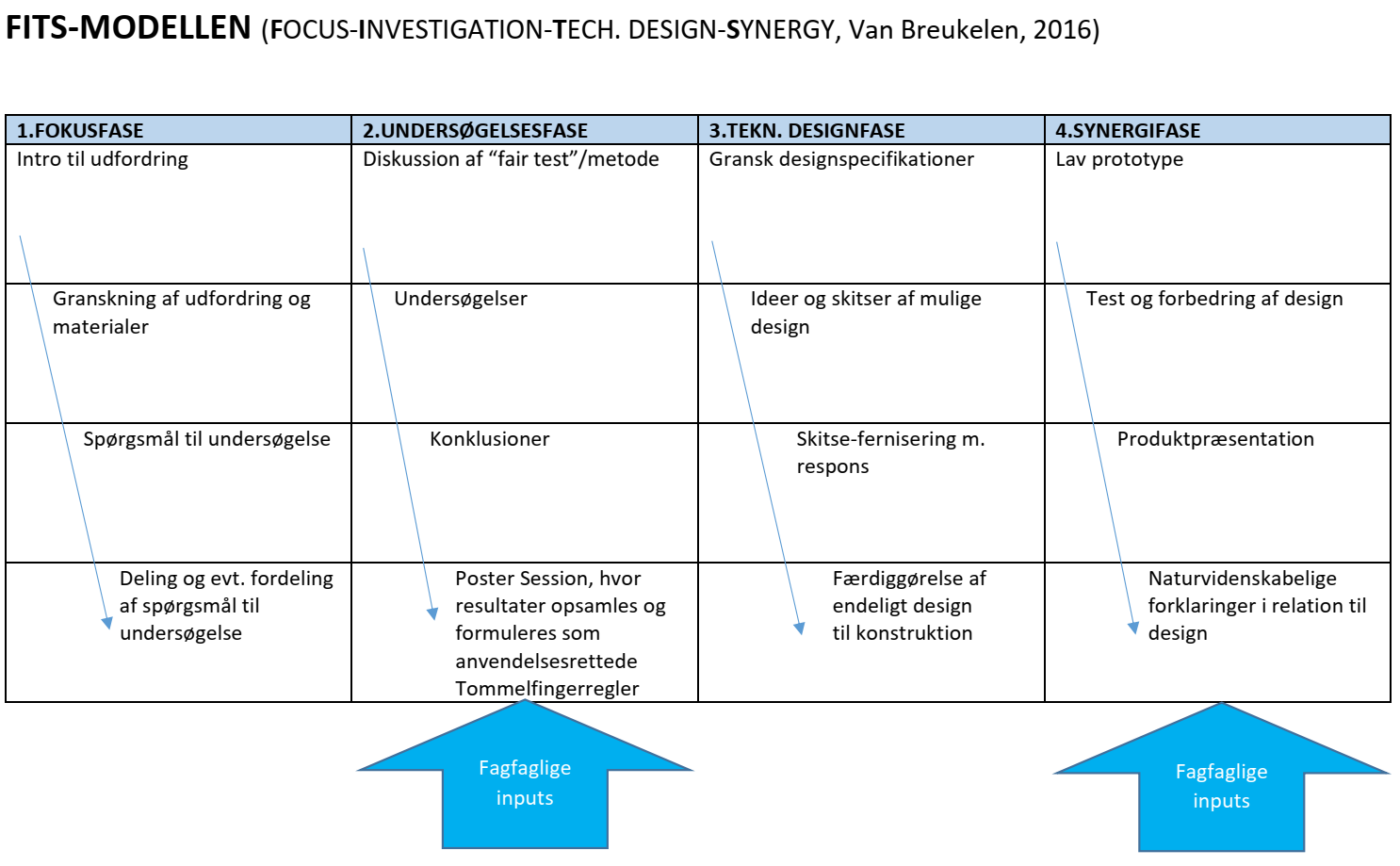 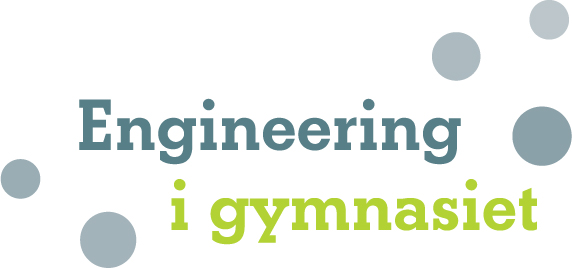 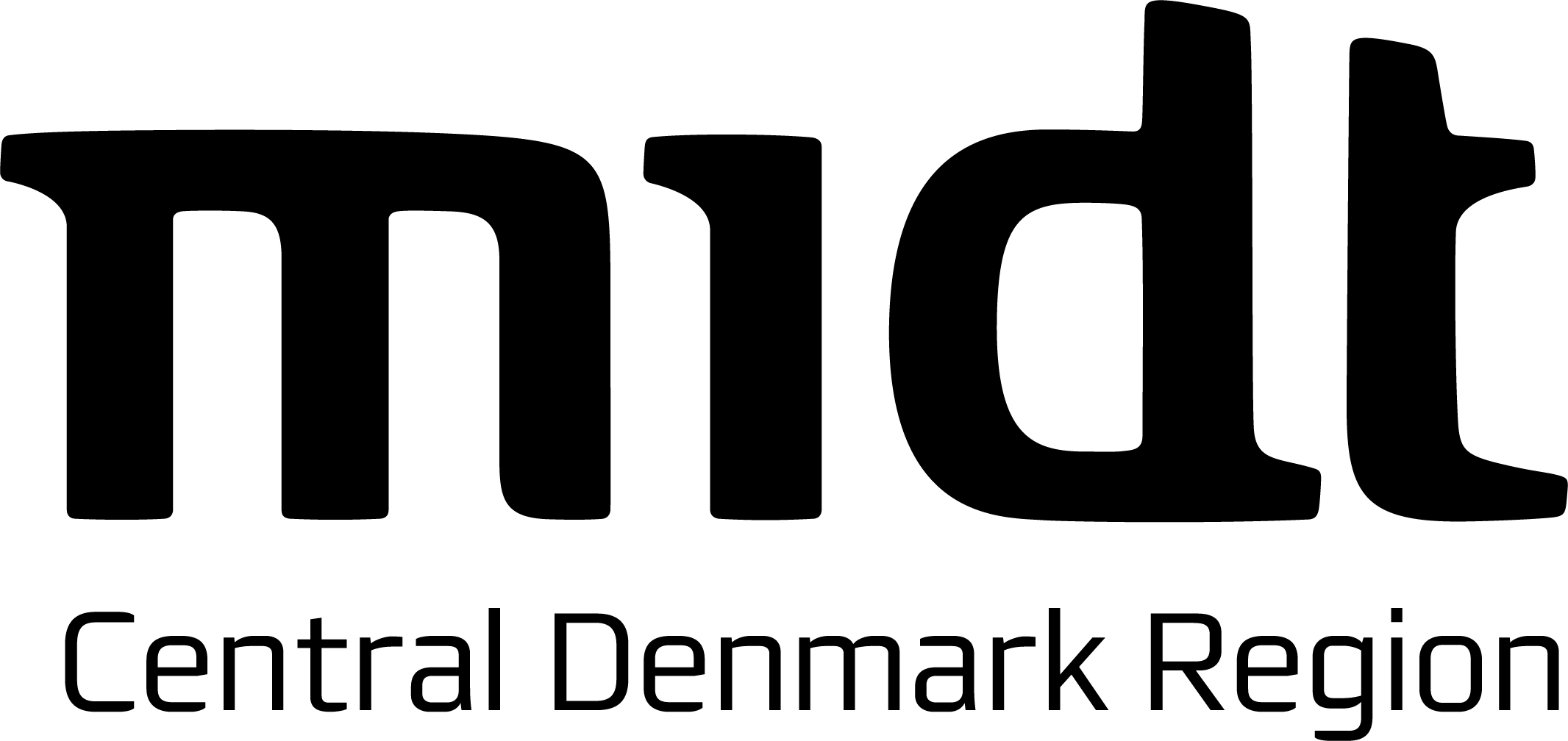 Forløb udviklet af lærere fra Silkeborg Gymnasium, som en del af Kompetenceudviklingsforløbet Engineering i gymnasiet
Hvad kan man undersøge?
Brainstorm 
Individuelt
Post-its
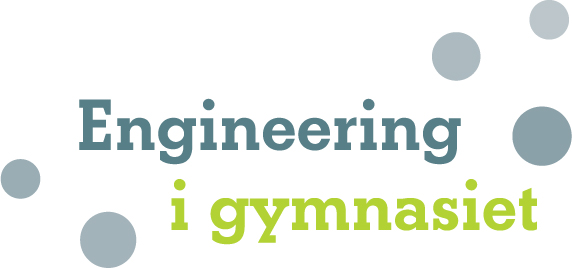 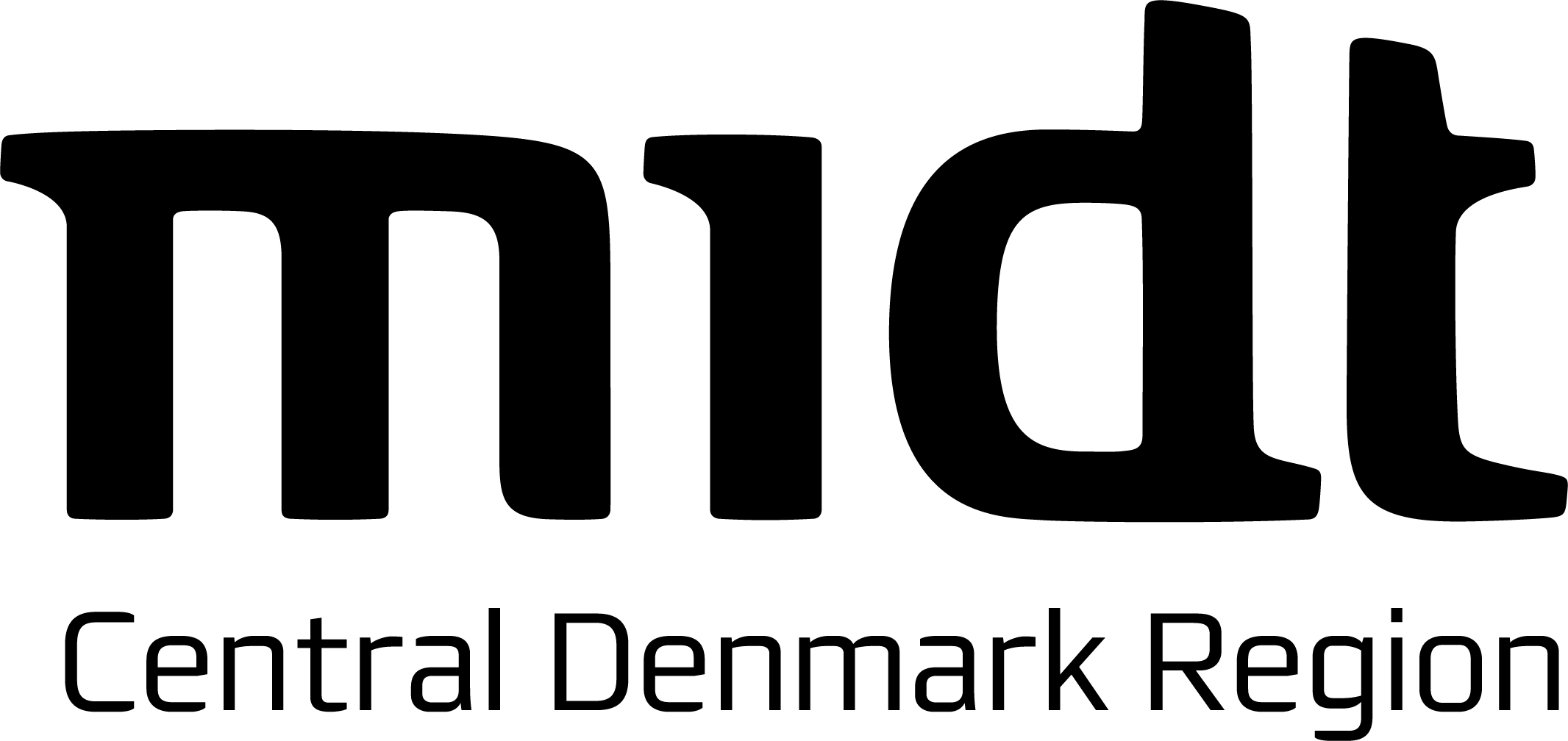 Forløb udviklet af lærere fra Silkeborg Gymnasium, som en del af Kompetenceudviklingsforløbet Engineering i gymnasiet
Hvordan kan man undersøge?
Design af forsøg og model:
Hvordan kan vi undersøge det?
Hvordan skal vores model af situationen bygges? Hvilke materialer?
Hvordan vil vi helt konkret lave vores undersøgelse? Hvilke målinger skal vi lave, hvad kan vi bruge disse målinger til? (databehandling, tolkning af data osv.)
Lav skitse af modellen og skriv jeres idéer på A3-arket
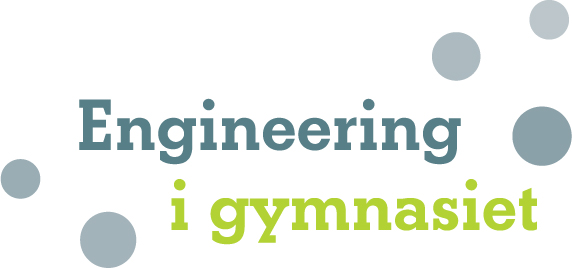 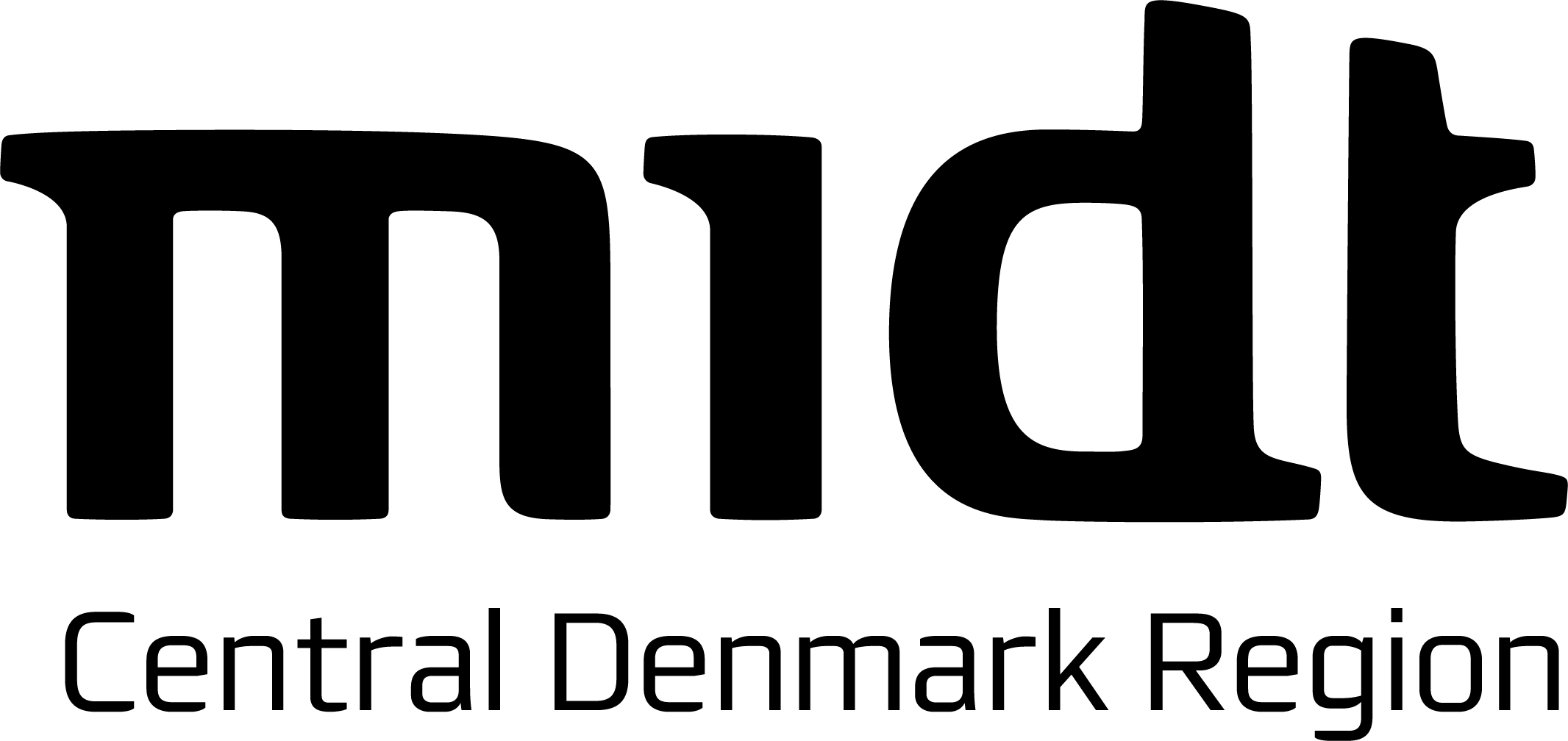 Forløb udviklet af lærere fra Silkeborg Gymnasium, som en del af Kompetenceudviklingsforløbet Engineering i gymnasiet